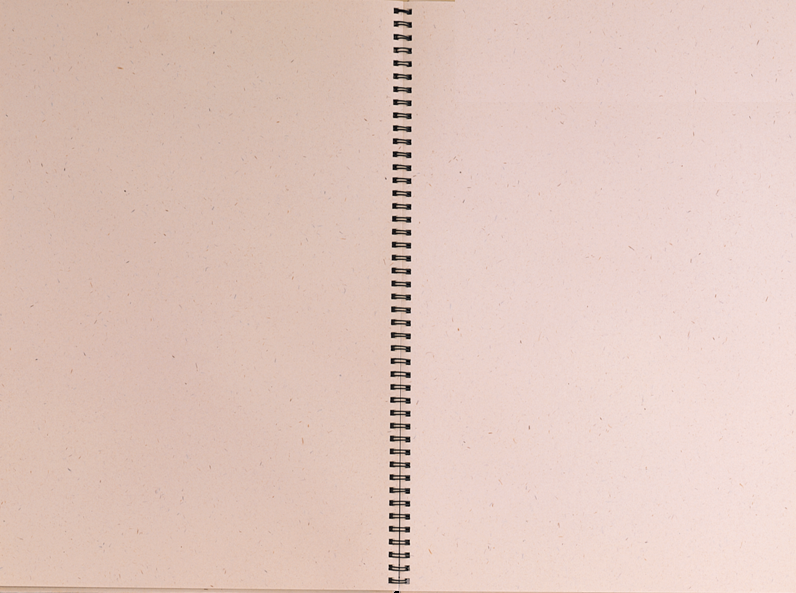 «ПУДЕЛЬ и БУЛЬДОГ»[Б], [П], 
[В], [Ф]
«ВЕСЁЛЫЕ СКОРОГОВОРКИ»
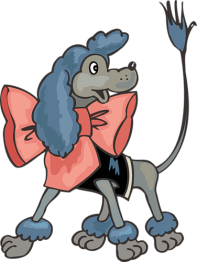 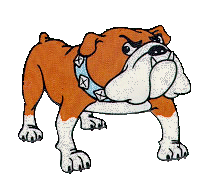 Работу выполнила:
учитель – логопед 
МБДОУ – д/скв №8 «Теремок»Булина Татьяна Ивановна
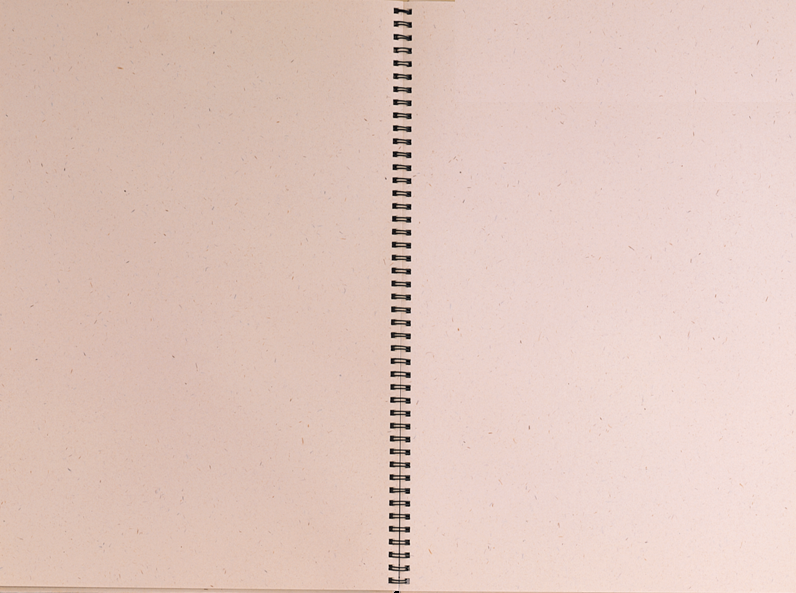 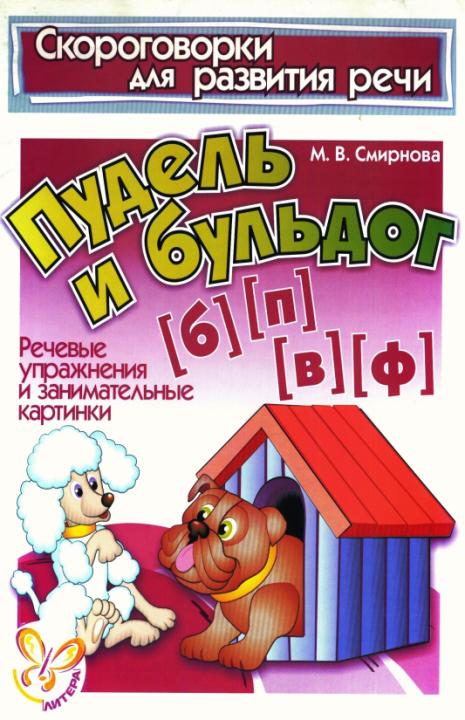 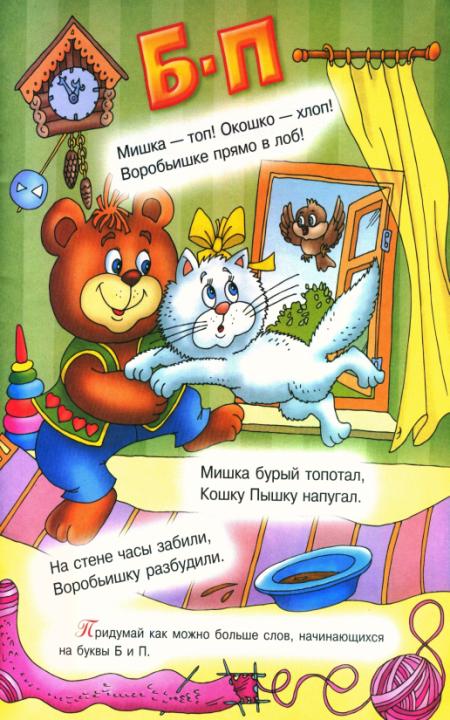 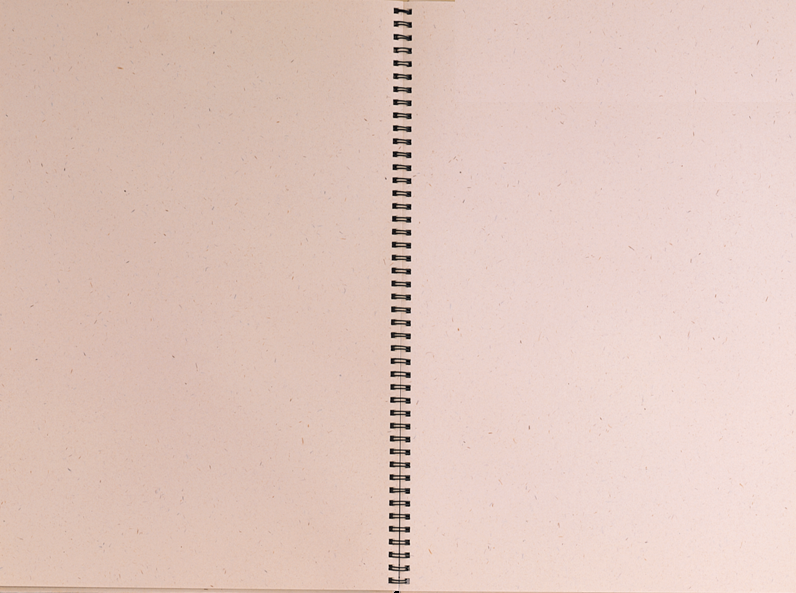 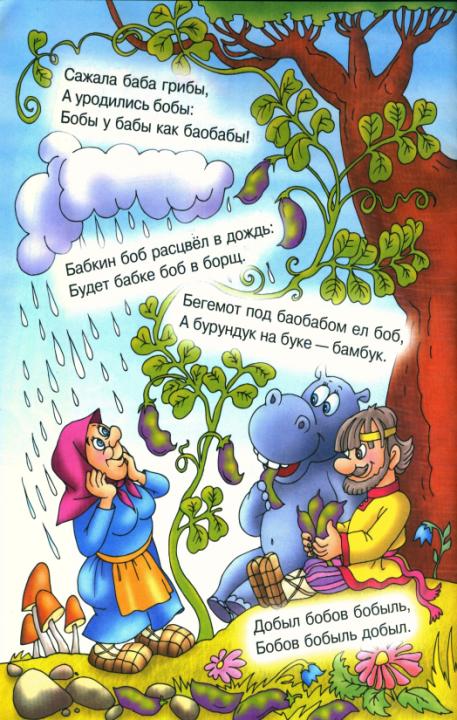 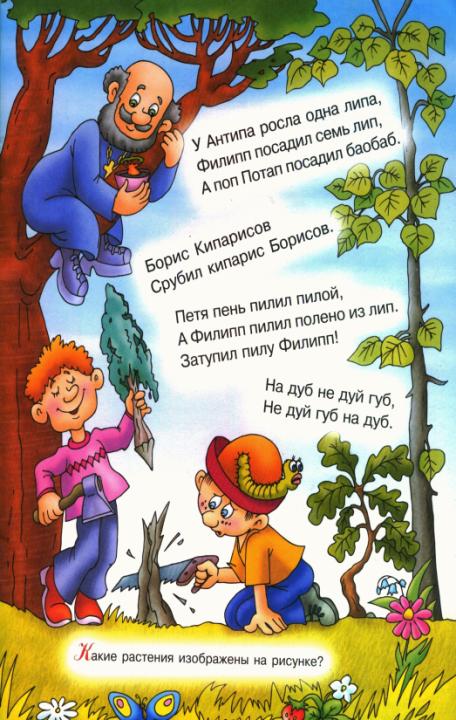 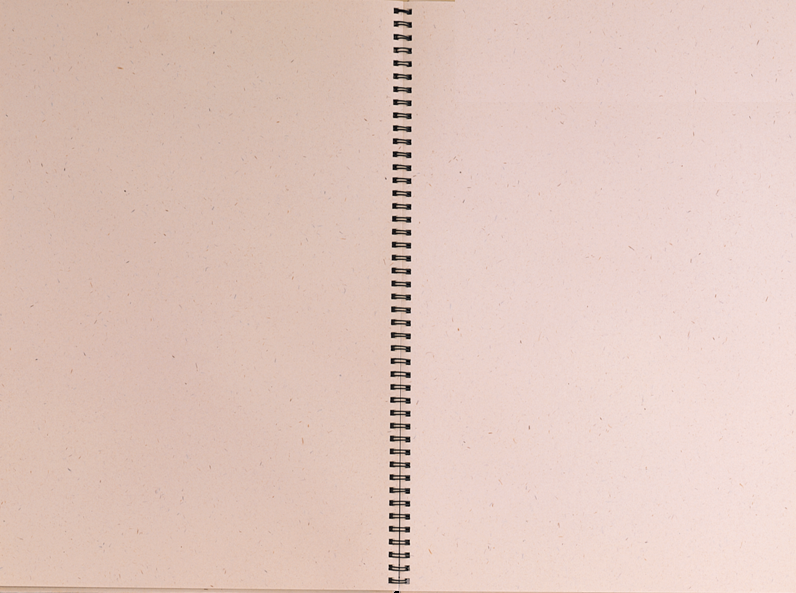 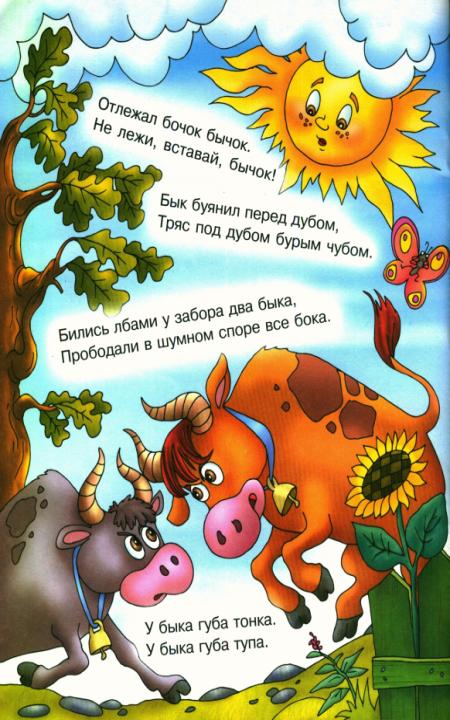 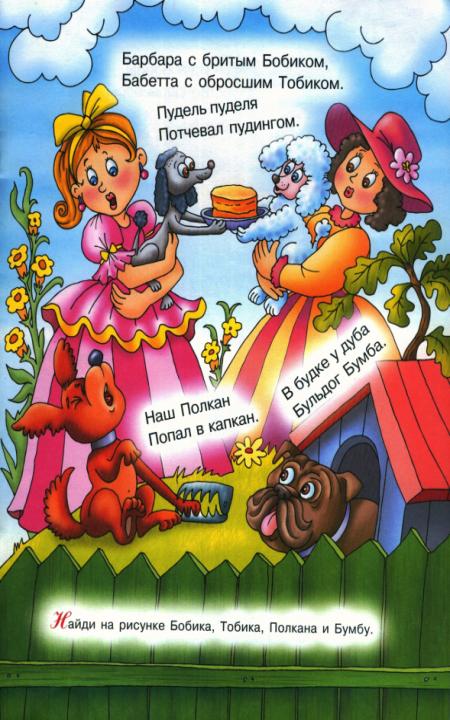 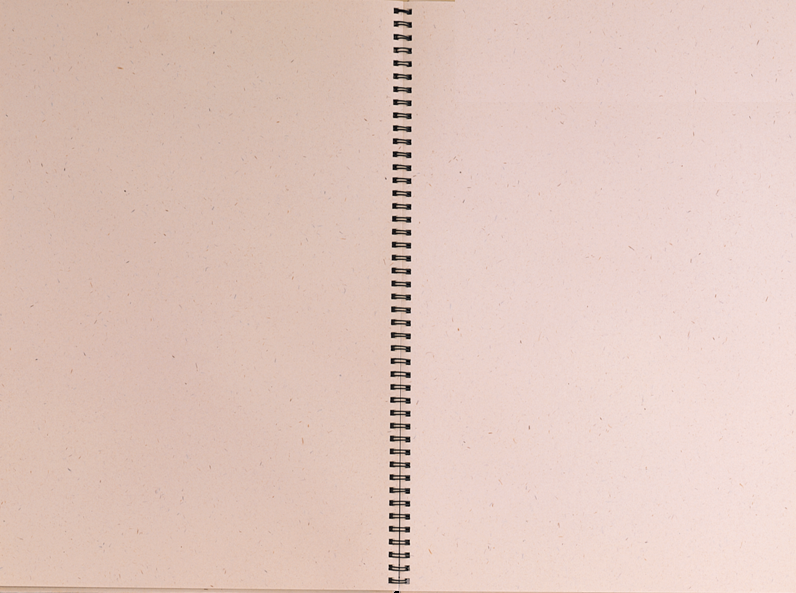 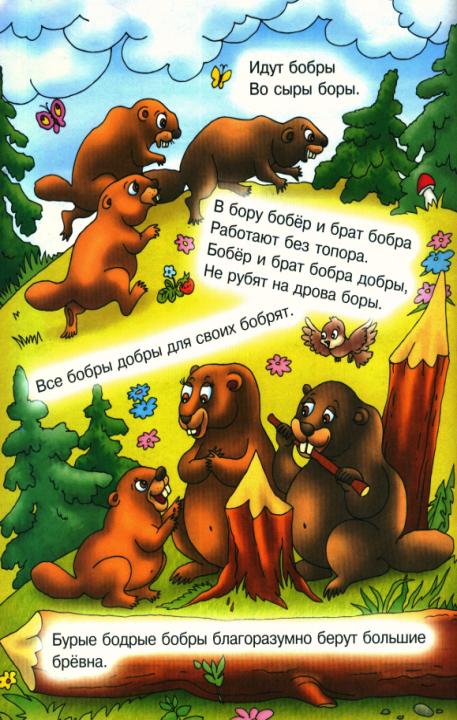 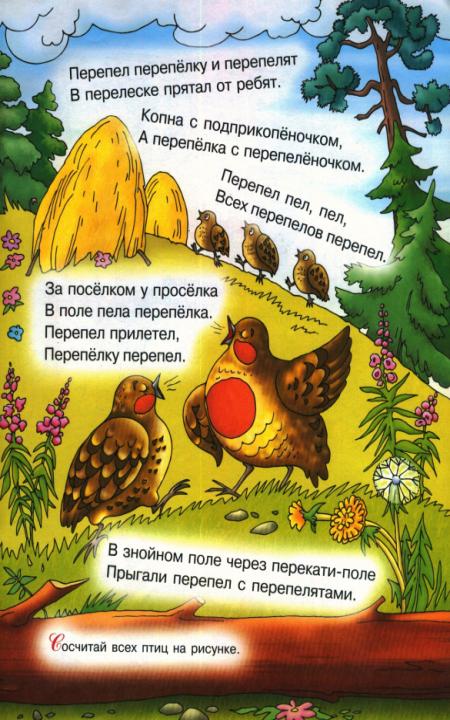 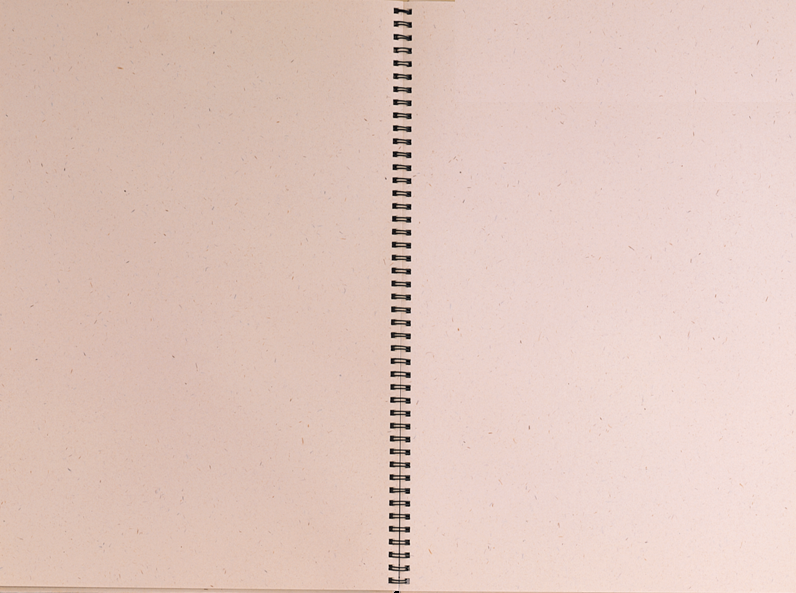 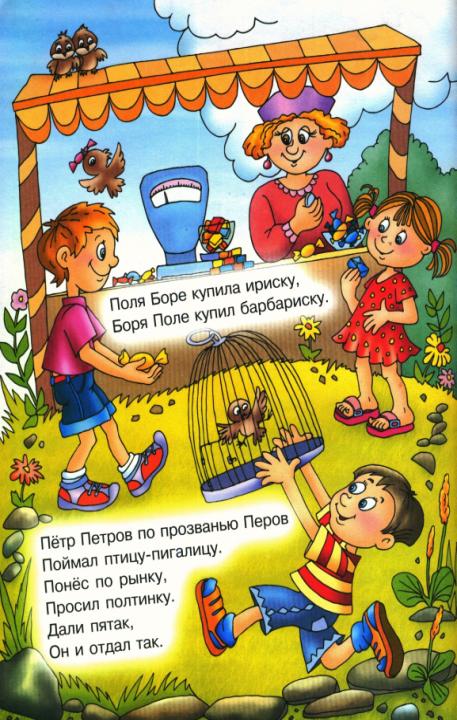 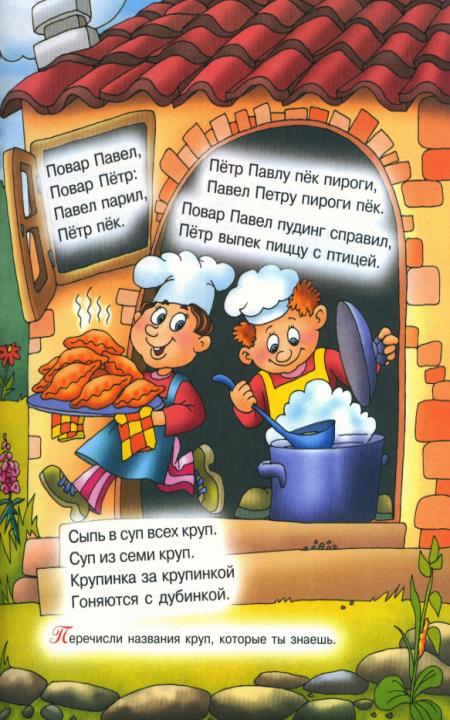 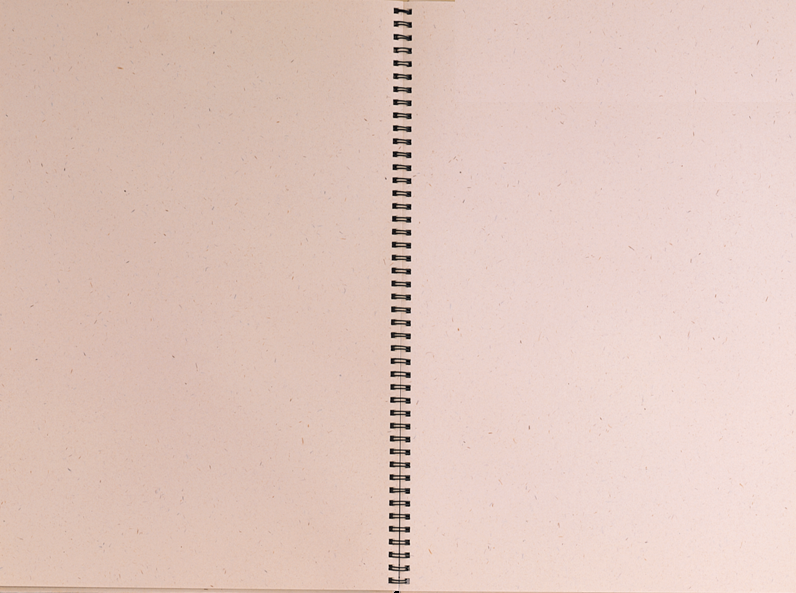 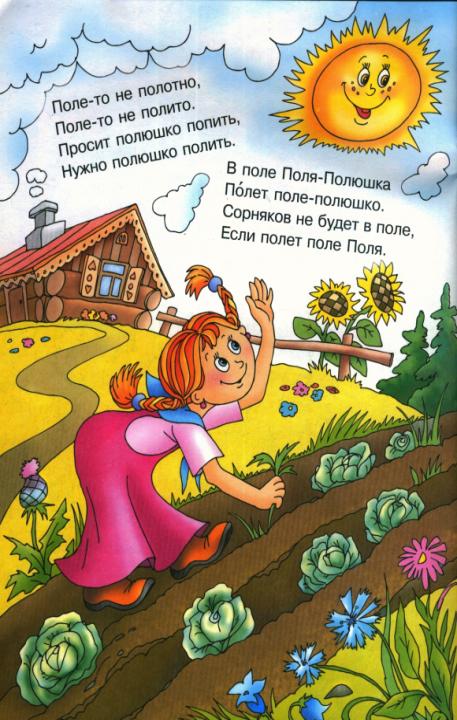 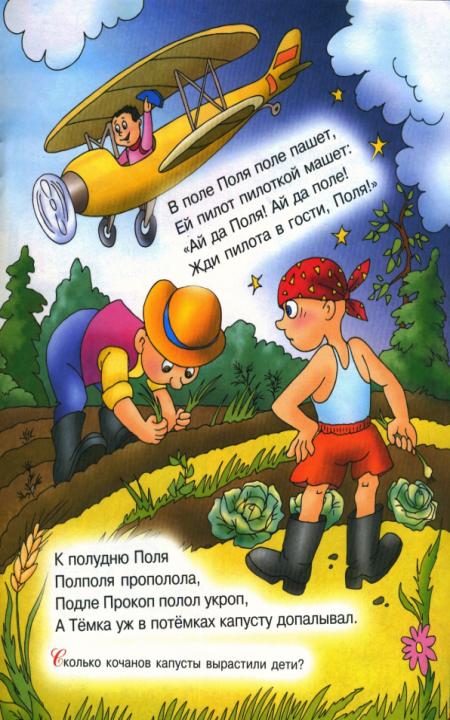 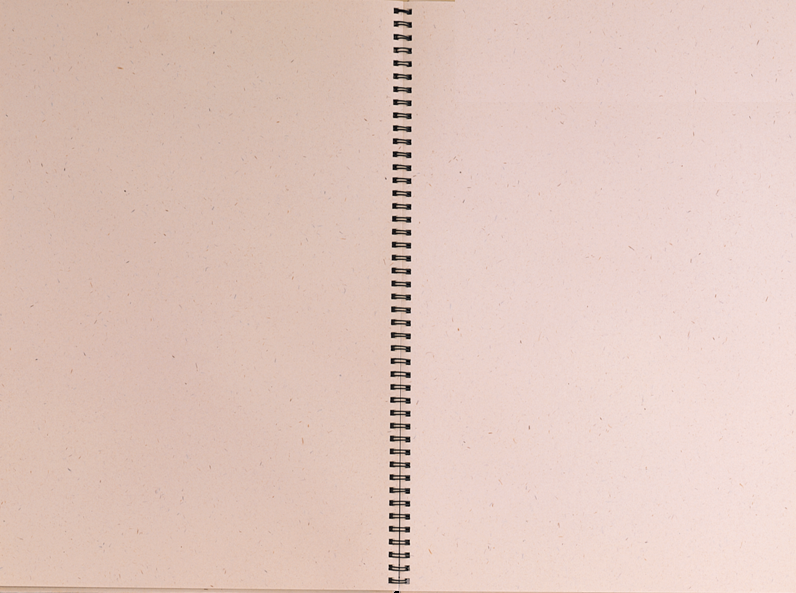 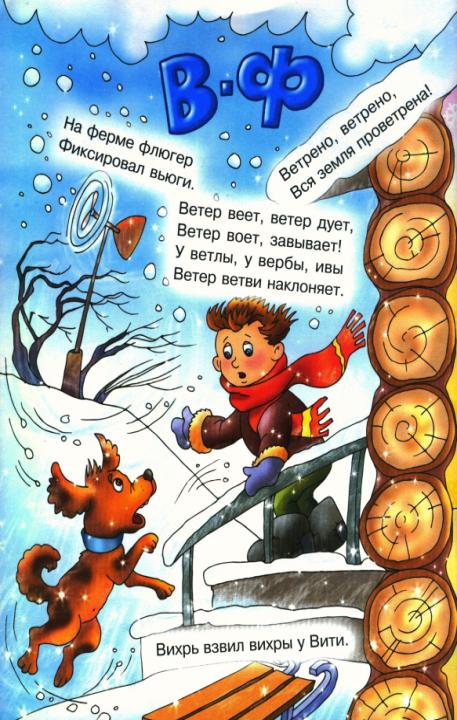 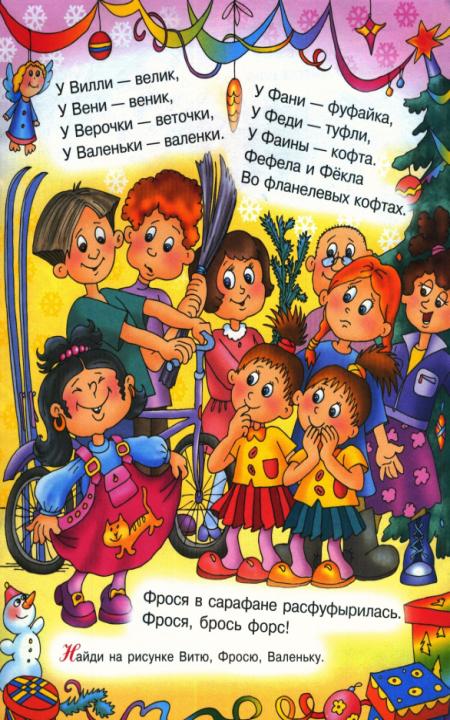 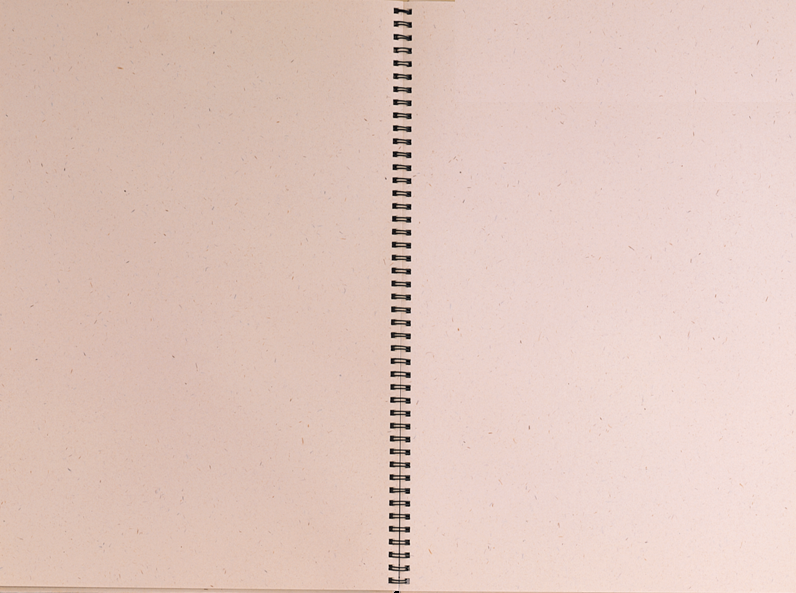 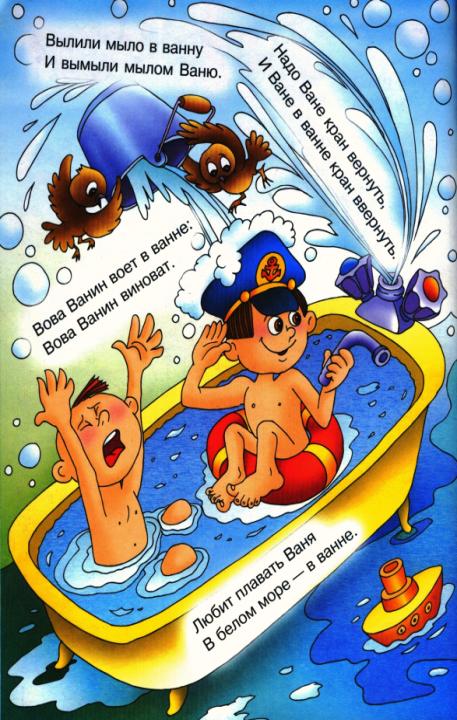 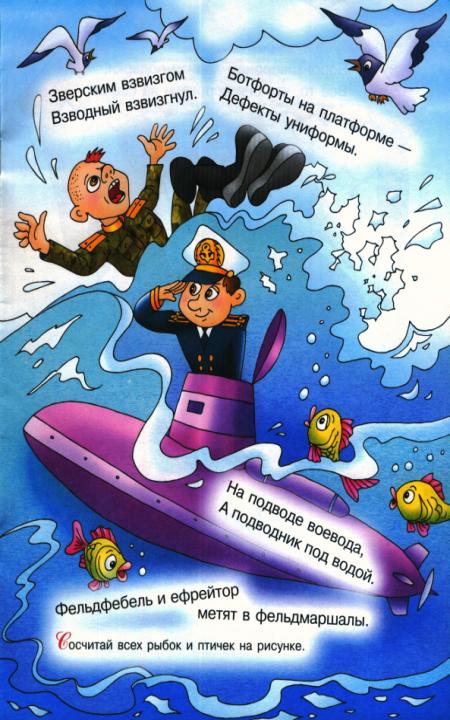 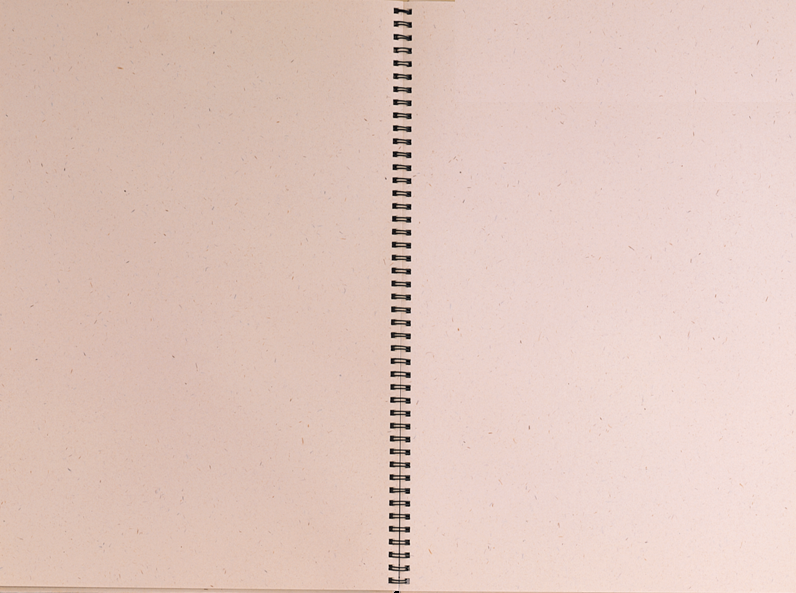 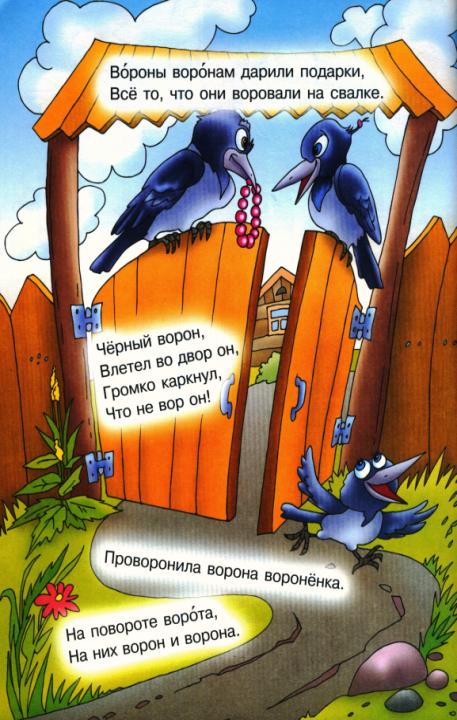 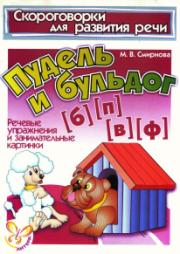 Презентации выполнена по материалам книги М.В.  Смирновой «Пудель и бульдог»
[Б] ,[П], [В], [Ф]